1
Understanding urban deprivation: wrestling with accessDr Meera tiwari & susannah pickering-saqqa
Research & Knowledge Exchange Conference, 26 June 2013
Understanding Urban Deprivation: background to the study
2
UKIERI supported collaboration between UEL and TISS, Mumbai
To map and disseminate good practice in overcoming deprivations in urban communities of London and Mumbai
Deprivation within literature in Capability Approach
Lack of entitlements
Entitlements: Can be economic or non-economic, physical or non-physical
‘Lack the opportunity to be adequately nourished, decently clothed, minimally educated, or properly sheltered’ (Sen, 1979)
Note: the opportunities here are context specific – Sen’s unrestrictive list of capabilities
Poverty as capability deprivation
Income poverty 
Capability poverty
Methodology
3
Capability Approach
Ostrom’s Commons Approach
Domains of deprivation
Income
Employment
Health
Education & skills
Housing
Crime
Environment
Methodology – initial framework
4
Source: Based on Tiwari and Ibrahim, 2012
Why the access issue?
5
Initial proposal identifies 100 interviews for each India case study and 50 for each of London case studies.

Sept 2012: First London workshop and London case-study visits identify logistical challenges in interviewing 50 @ OT and ATD.

Jan 2013: First Mumbai workshop: ATD (4); OT (5); LC (0) – first phase of LC soon after return + recommendation to PGs

June 2013: Second London workshop: PGs report on preliminary meetings

To date India: Sehar (30); GBGB (30); Super30 (30)

To-date UK: ATD (9); OT (10+); LC (4 + 2 in pipeline)
Disciplinary & legal framework for access 1
6
ESRC Framework for Research Ethics (2010: revised Sep 2012) 
6 principles:
Integrity in design
Research participants informed of purpose, methods & uses
Confidentiality
Voluntary participation
No harm
Independence of research

+ working within relevant legislation eg FOI Act, Data Protection, Human Rights Act
Disciplinary & legal framework for access 2
7
Social Research Association: Ethics Guidelines (2003)
Obligations to society
“in the light of the moral and legal order of the society in which they practice” (13)

Obligations to subjects
Voluntary participation
Informed as possible
“no group should be disadvantaged by routinely being excluded from consideration” (14)

Concerned about impact of:
HR Act 1998 on research practice
Growth of “research governance”
Disciplinary & legal framework for access 3
8
Developing Areas Research Group (DARG) Guidelines

Responsiveness to contextuality – local values and norms

Reciprocity and partnership
Disciplinary & legal framework for access 4
9
Charities Act 2011 & Public Benefit Requirement

Institute for Voluntary Action Research (2012) findings:
Anxiety & anger among some charities at being under so much scrutiny
Greatest impact on religious/faith-based charities, fee charging and membership based.
“The reluctant respondent” (Adler & Adler, 2001)
10
“The litigious nature of US society today and the politicisation of research have influenced the core, basic character of interviewing” (531)

Organisations/groups divide knowledge terrain into those accessible to the public and those inaccessible.
“spectrum of reluctance” 
Researchers need to “navigate” this terrain


Strategies for overcoming reluctance and resistance.
Three London case-studies
11
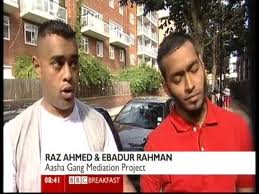 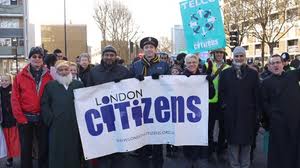 Using the “reluctant respondent” framework
12
Tentative conclusions
13
Framework does not acknowledge political and social context eg Gilligan; diaspora-Bangladesh relations and Charities Act Public Benefit pressures.

“Gatekeeper” relationship is vital not just for access but in co-construction of data (Campbell et al 2006).

Challenge of “reluctance” intensified when core research focus is on people experiencing  “relational” and “dignity” deprivations.